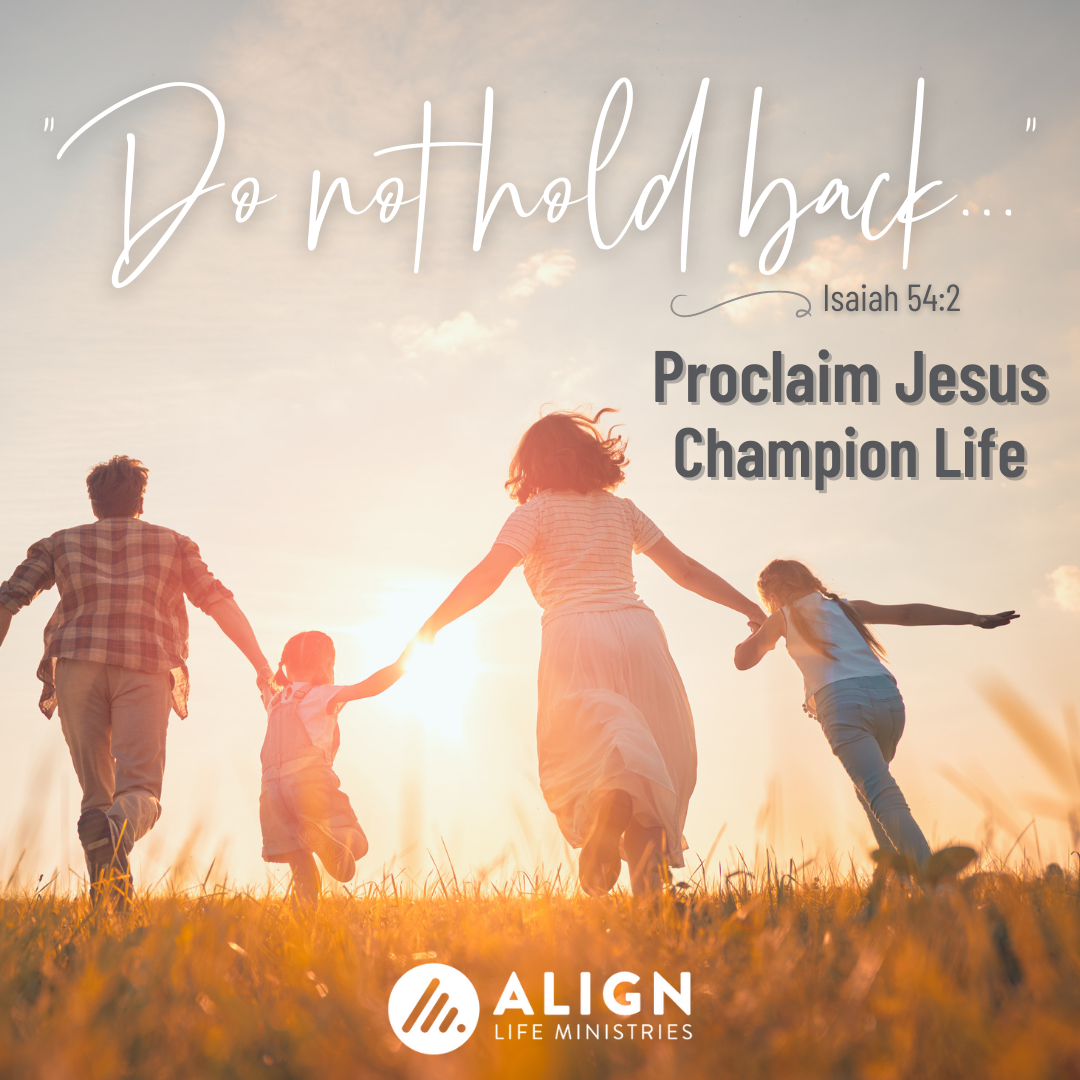 [Speaker Notes: But our main, largest ministry is pregnancy services. 
What used to be called “Susquehanna Valley Pregnancy Services” is now known as Align Pregnancy Services
Columbia, Ephrata, Lancaster, Lebanon
unintended pregnancy, 
parenting
past abortion (4 in 10…)
Free PT, options info
u/s (AB Pill)
prenatal & parenting classes
material assistance
post-abortion Bible studies & support
Everything free & confidential / All private funding so we are free to share the gospel]